ПРЕЗЕНТАЦИЯ 
к развлечению
«Мы пожарные»
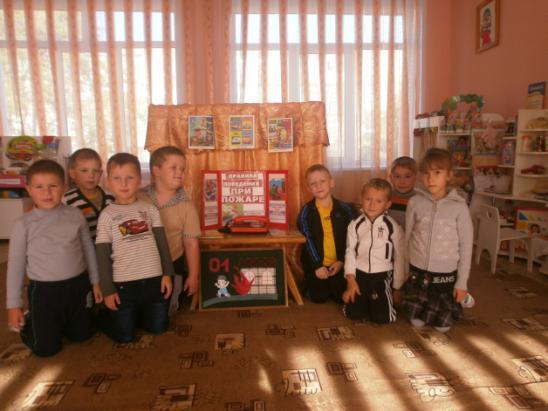 Автор Бышева Е.В.
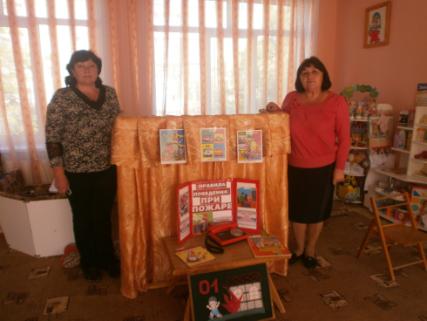 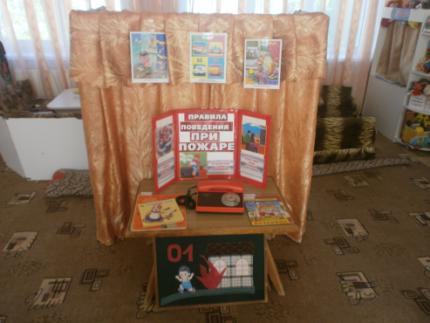 Цель: закреплять знания детей о правилах пожарной безопасности. Воспитывать чувство  уважения к труду пожарных. Развивать чувство коллективизма, ответственности, выдержку. Развивать умения в ползании, лазании, беге, метании, закреплять знания детей о литературных произведениях. 

Развлечение провели воспитатели Бышева Е.В., Рагузина Н.Р.
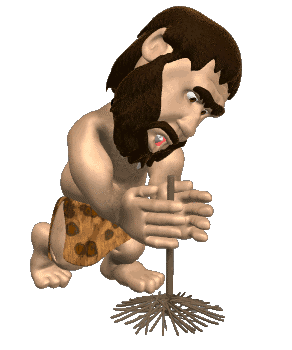 Очень давно люди научились добывать огонь. Огонь верно служит человеку.  И сегодня без огня не обойтись: он согревает, кормит нас.
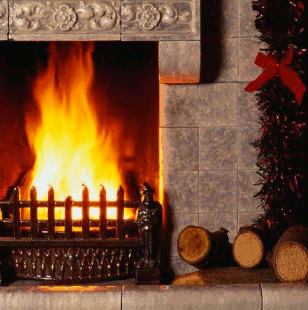 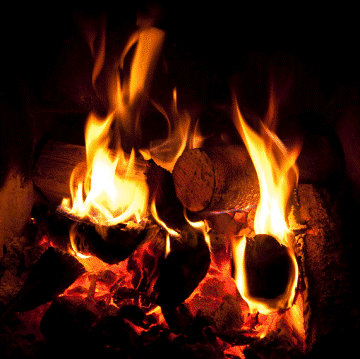 Но когда забывают об осторожности обращения с ним, огонь становится смертельно опасным. Огонь, выходя из повиновения, не щадит , а результат неправильного поведения.
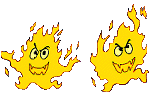 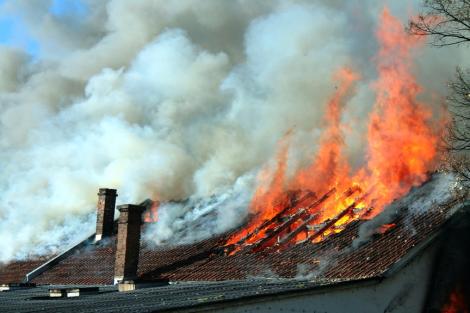 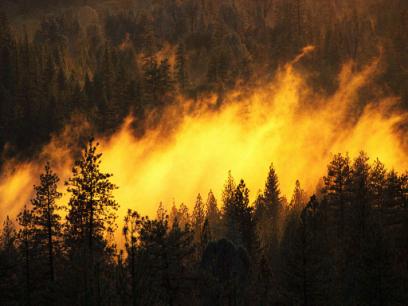 Из каких произведений эти строки? Кто автор?
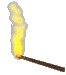 Долго, долго крокодил
Море синее тушил
Пирогами и блинами,
И сушеными грибами.
(К.Чуковский «Путаница»)
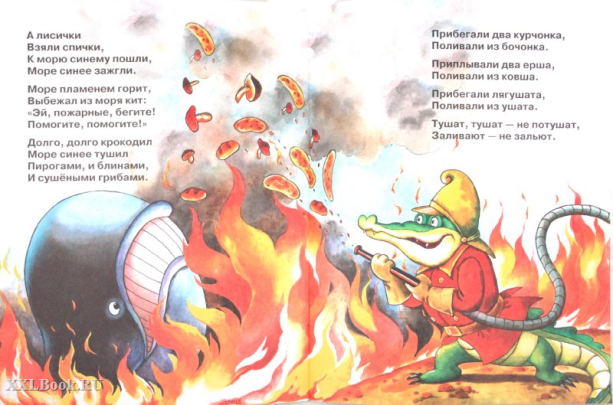 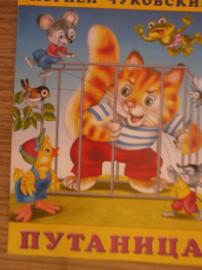 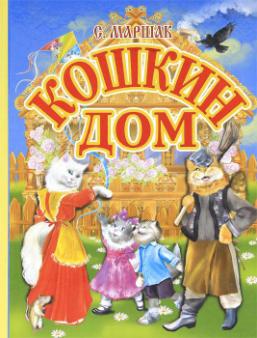 Бежит курица с ведром, 
А за нею во весь дух
С помелом бежит петух.
Поросенок с решетом
И козел – с фонарем.
(С.Маршак «Кошкин дом»)
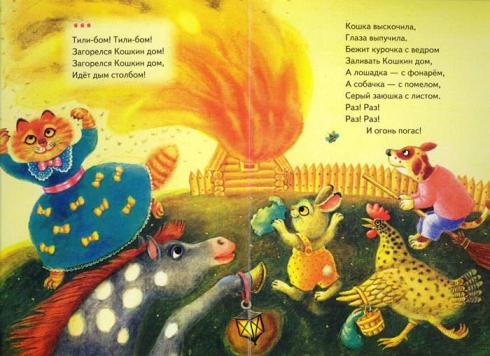 …Весь чердак уже в огне,
Бьются голуби в окне
Он окошко открывает
Из окошка вылетают 
Восемнадцать голубей, 
А за ними – воробей.
(С.Михалков «Дядя Степа»)
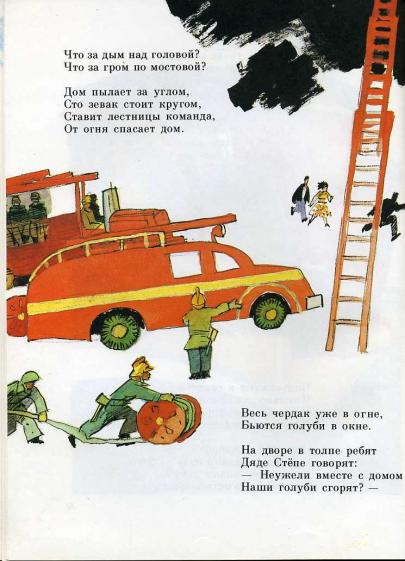 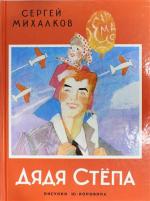 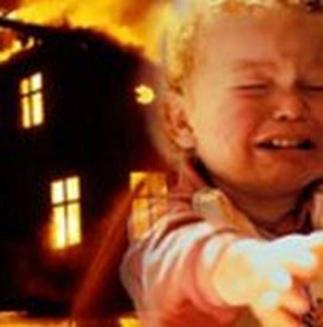 Часто бывает, что при пожаре в многоэтажных домах остаются дети, и их трудно освободить, потому что они от испуга прячутся и молчат, а из-за дыма их нельзя рассмотреть
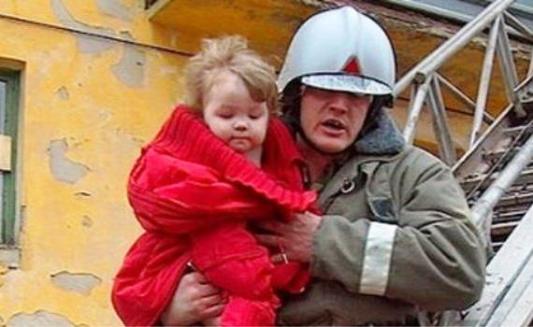 В этой ситуации используют специально обученных собак.Собаки эти живут с пожарными, и, когда загорится дом, пожарные посылают собак вытаскивать детей. Одна такая собака в Лондоне спасла двенадцать детей: ее звали Боб.
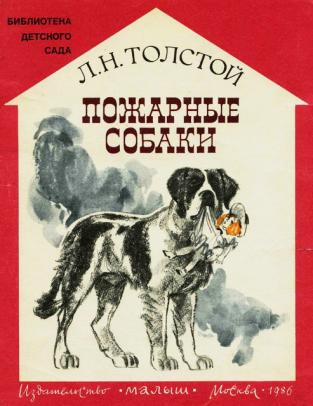 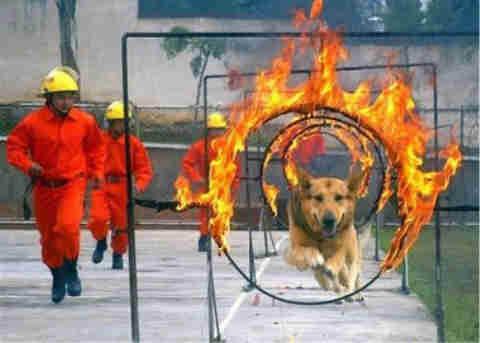 А сейчас мы с вами поиграем игру с шариком.
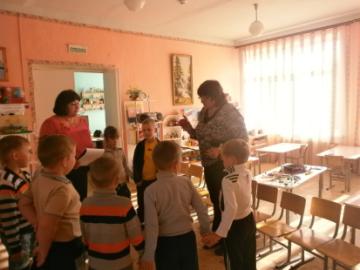 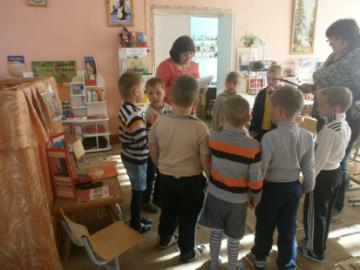 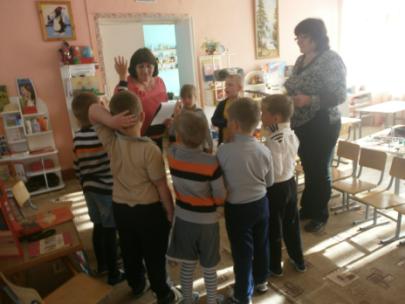 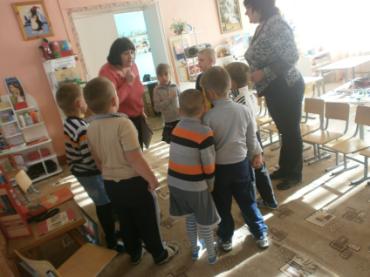 Баба-Яга с вредными советами.
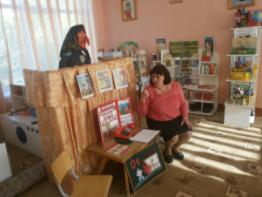 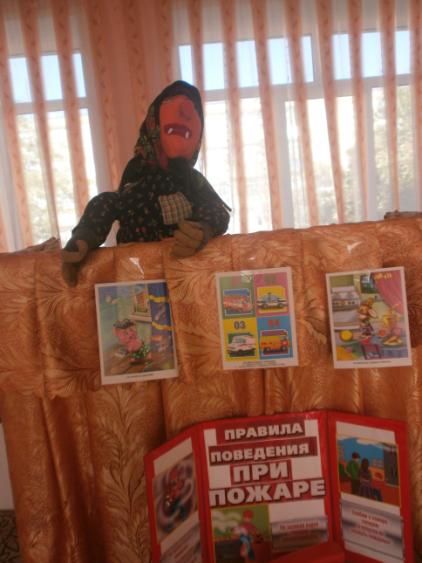 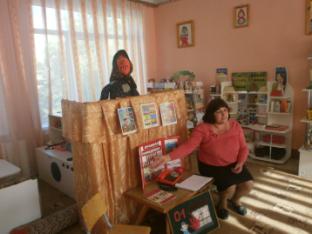 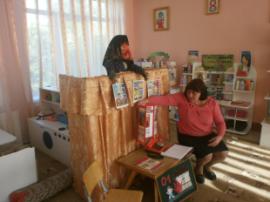 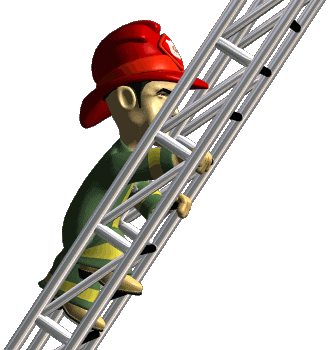 Есть такая профессия, которая считается самой опасной, - это «хозяин огня», «укротитель огня». Как она зовется? (Пожарный).
Правильно. Как в настоящем бою, пожарные несут тяжелые потери в борьбе с огнем, постоянно живут напряженной, полной тревог и опасностей жизнью. Это высококвалифицированная служба с системой сигнализации, с мощными пожарными машинами. Насосными установками. Со специальными теплозащитными костюмами. 
Необходимо уважать их профессию.
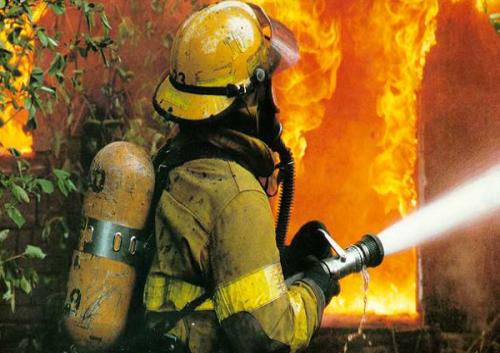 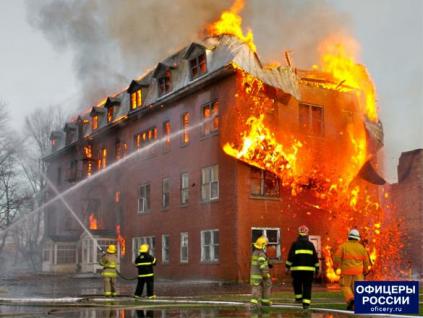 Игра-эстафета: « Тушение пожара» (песком).
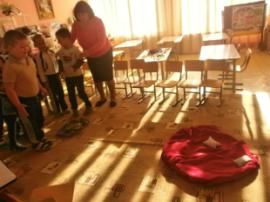 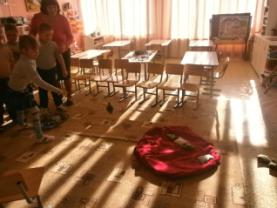 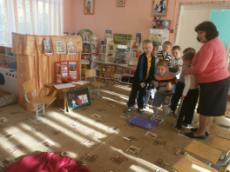 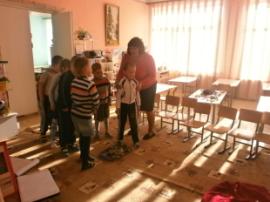 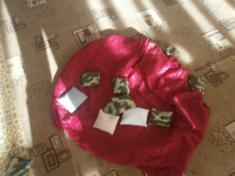 Если же стряслась   беда        
  Не теряйтесь никогда-
  Действуйте умело!
  Нужно «01» набрать
  И пожарных вызывать!
  Знает каждый гражданин:
  Пожарный номер «01».
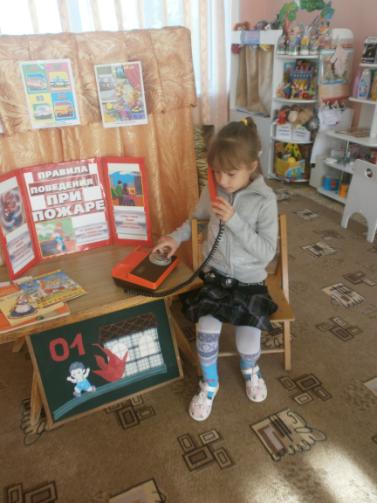 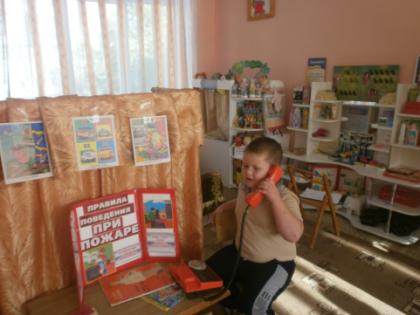 Сегодня мы с вами говорили о добром и злом огне. Пожар-это страшная беда. Его легче избежать, чем потушить. Мы узнали правила обращения с огнем. Мы были пожарными, готовыми огне. Пожар-это страшная беда. Его легче избежать, чем потушить. Мы узнали правила обращения с огнем. Мы были пожарными, готовыми прийти на помощь. 
Будьте осторожны с огнем!
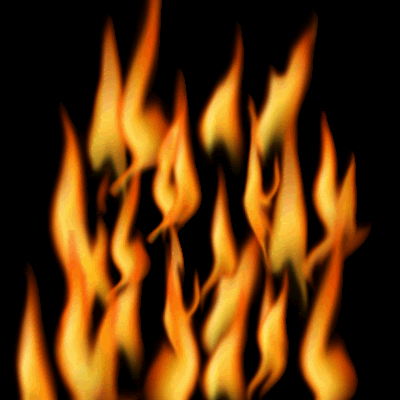 СПАСИБО ЗА ВНИМАНИЕ
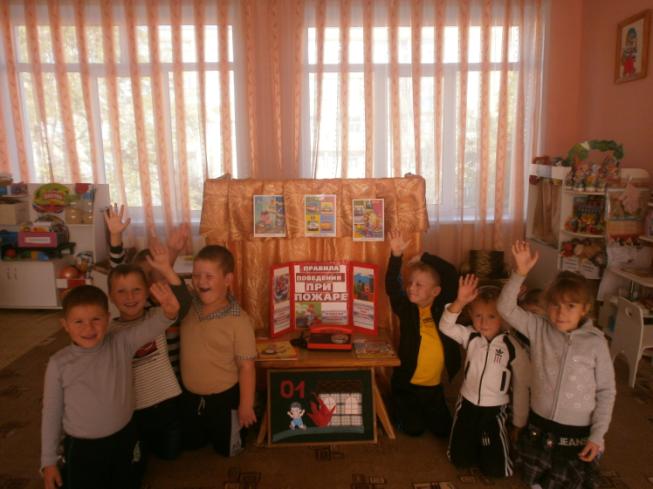